Webinar 2- Programa de Salud MentalSALUD MENTAL Y EMOCIONAL para personas con enfermedades crónicas y/o catastróficas
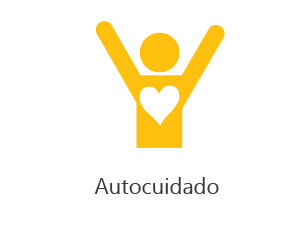 Psic. Daniela Suárez C.
MSc. Cuidados Paliativos

Quito, 28 de Mayo de 2020
Primera reflexión
Personas vulnerables


Etiqueta
Personas en situación de vulnerabilidad


    Empoderamiento
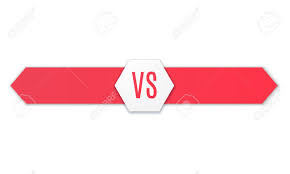 Distanciamiento social y aislamiento
Medidas necesarias para prevenir contagio
Contacto físico y social  Necesidad básica del humano


Afloran sentimientos y emociones		Confrontación con la única 					alternativa: Hacernos cargo de 					nuestro estado emocional


				RESPONSABILIDAD CON UNO MISMO
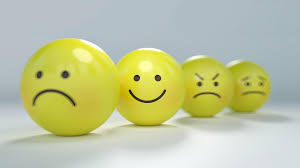 CHAPMAN Y GAVIN  definen el SUFRIMIENTO como….
“Estado afectivo, cognitivo y negativo complejo caracterizado por la sensación que experimenta la persona de encontrarse amenazada en su integridad, por su sentimiento de impotencia para hacer frente a esta amenaza y por el agotamiento de los recursos personales y psicosociales que le permitirían afrontarla.”
RESILIENCIA
FÍSICA:
	Capacidad de los materiales de recobrar su forma original después de haber sido sometidos a una presión que lo haya podido deformar.
EN PSICOLOGÍA…
Capacidad de los seres humanos 
Individual y grupal 
Sobreponerse a las adversidades
Recuperarse y autoregenerarse tras las heridas o traumas
Sobreponerse a situaciones desestabilizadoras
Recuperar el equilibrio
Salir fortalecidos
TRANSFORMACIÓN Y EVOLUCIÓN
EL DIAGNÓSTICO DE UNA ENFERMEDAD CRÓNICA Y/O CATASTRÓFICA…
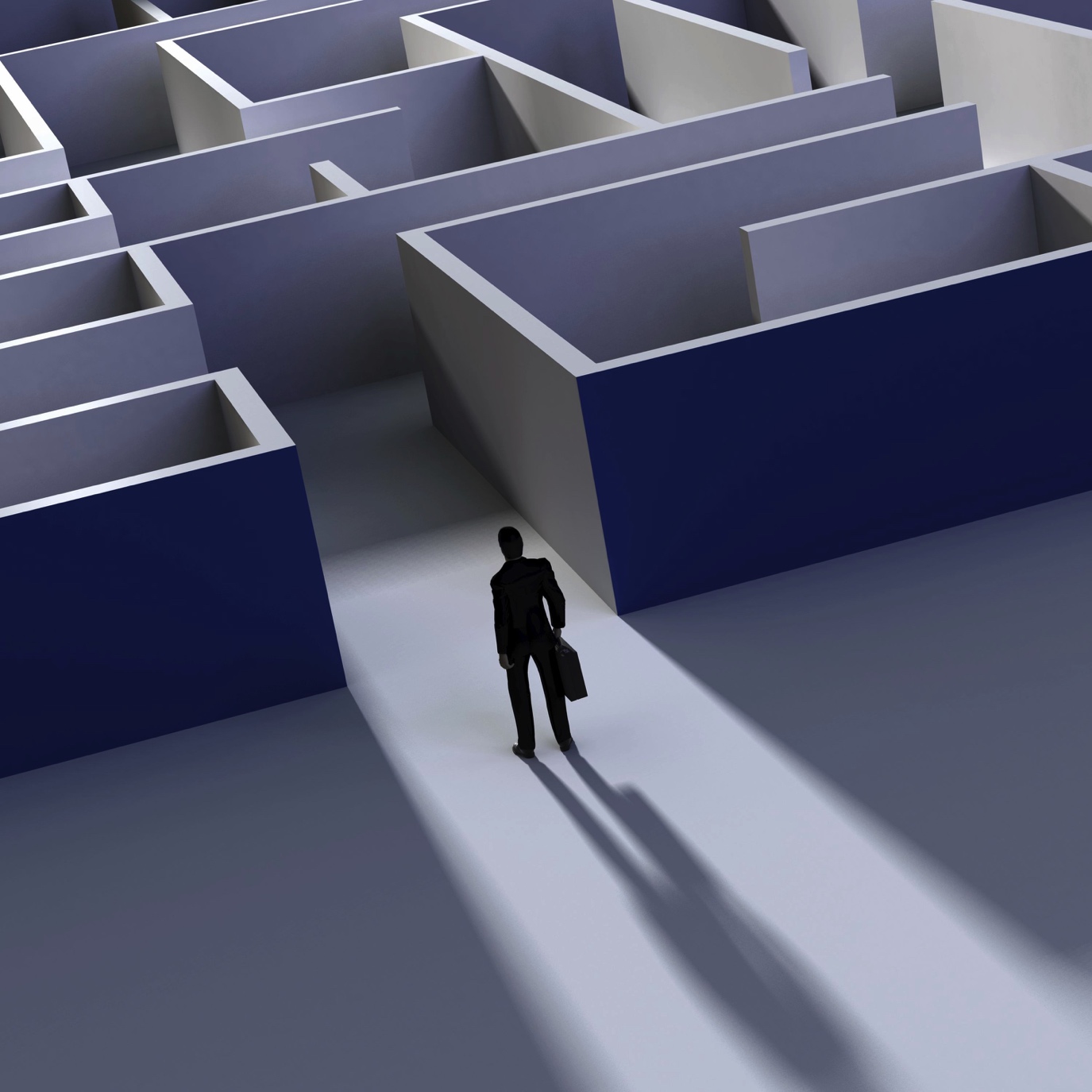 Representa una situación adversa = difícil de sobrellevar

Cualidades:
Búsqueda de soluciones
Flexibilidad
Optimismo
Sentido del humor
Proceso de transición y transformación
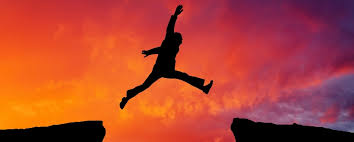 EN TIEMPOS DE COVID-19
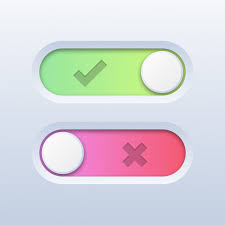 Comprensión y aceptación de la realidad

 Habilidades para gestionar soluciones

 El significado que le damos a las vivencias
Comprensión y aceptación de la realidad
Reconocer la gravedad de la situación mundial e identificar el efecto que ha tenido sobre mi vida
Factores de Riesgo	 Prevención
Sin embargo…
Balance en nuestros pensamientos
Diálogo interno y mensajes
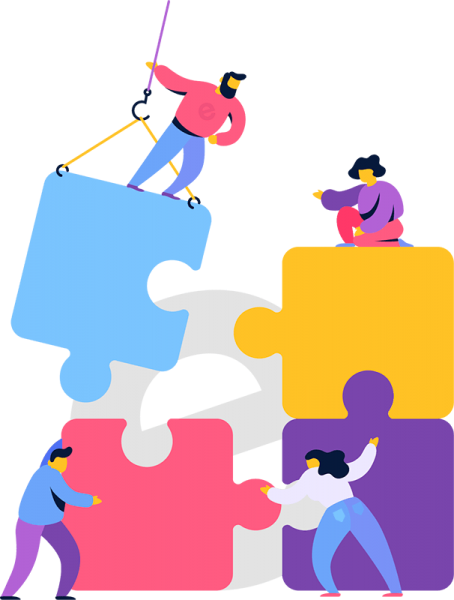 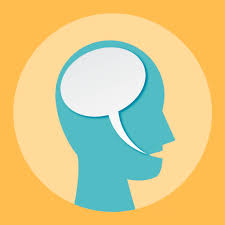 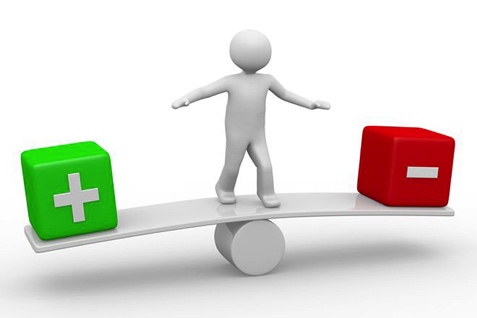 ACEPTACIÓN
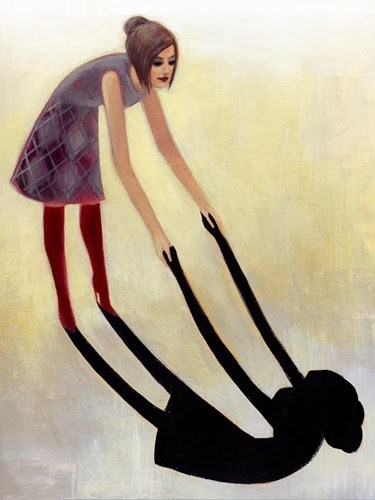 Si no tenemos control sobre las circunstancias 
y su impacto sobre nuestras vidas:
 
¿Por qué no elegir la manera como vamos a reaccionar?

El conocimiento es una herramienta que me ayuda a adaptarme
Habilidades para gestionar soluciones
Ante situaciones de estrés
reaccionamos a través de estrategias
de supervivencia:
Huida
Parálisis
Defensa

Alguna vez fueron de ayuda

Pero la rigidez no nos permite adaptarnos en situaciones como la actual
FLEXIBILIDAD
Existe una gran diferencia entre sobrevivir a los momentos difíciles y avanzar a partir de ellos y desarrollar nuestros recursos.
Pequeños y granes ajustes para no perder el equilibrio.
Nuevos caminos que quizás nunca hubiéramos descubierto.
Genera un grado de ansiedad y temor.
Pone en marcha recursos internos.
Descubrir aquellas capacidades que SI TENEMOS.
Aprender a improvisar.
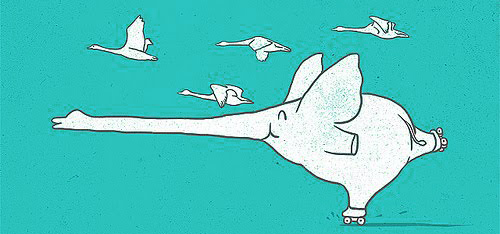 El significado que le damos a las vivencias
¿ QUÉ PROPÓSITO TIENE ESTO EN MI VIDA?    
¿QUÉ PUEDO APRENDER DE ESTA SITUACIÓN?
¿QUÉ HAY DE POSITIVO EN TODO ESTO?
¿ES ÉSTA UNA OPORTUNIDAD?
¿MENTALIDAD DE ABUNDANCIA O MENTALIDAD DE ESCASEZ?
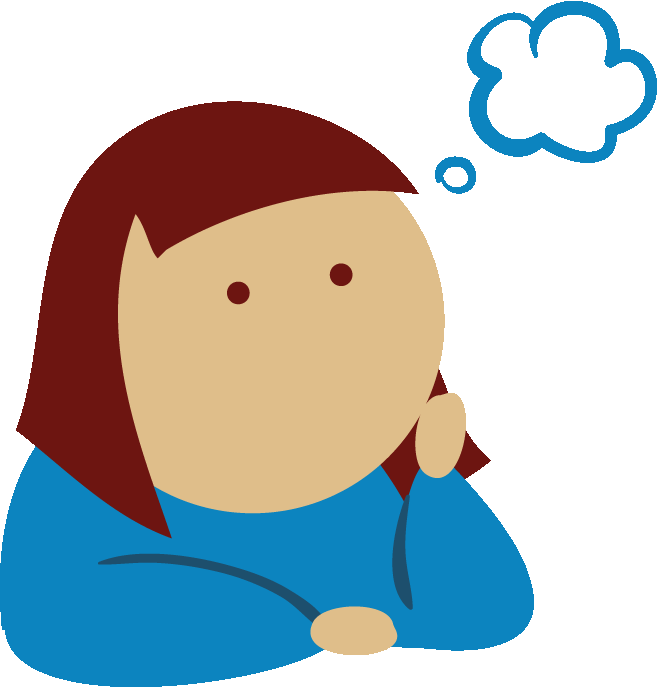 OJO: (“TODO PASA POR ALGO”)
ESPIRITUALIDAD
Creencias y filosofía de vida
Conectarnos y amigarnos con la realidad
Valor intrínseco
No es pasividad
Análisis profundo
Control de mi reacción y seguridad
IMPORTANCIA DEL AUTOCUIDADO INTEGRAL DE MI SALUD
“EL HOMBRE EN BUSCA EN BUSCA DE SENTIDO”
AUTOCUIDADO EMOCIONAL
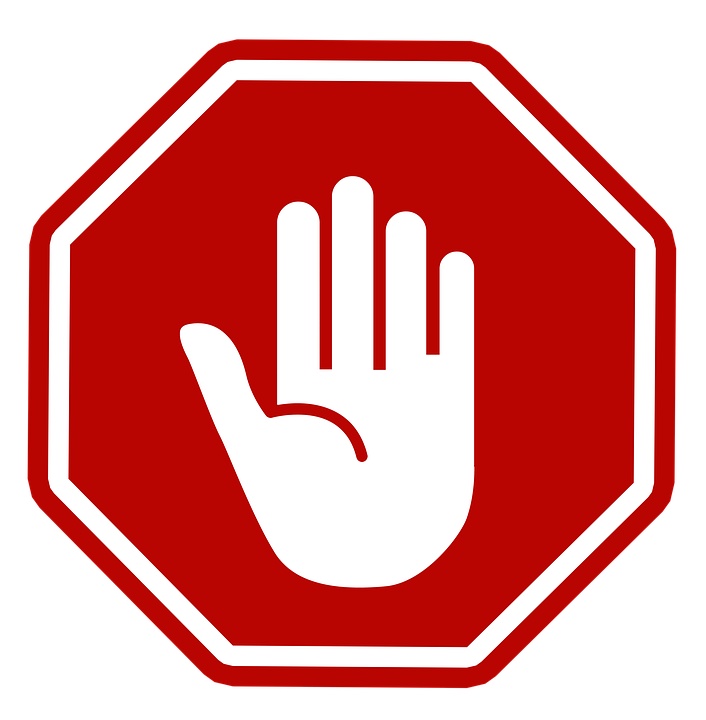 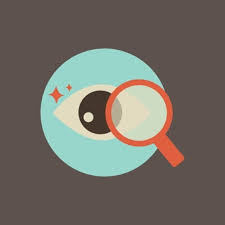 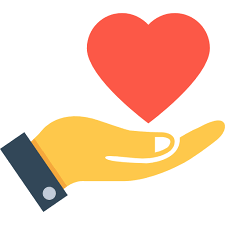 Detenerme y reconocer mis necesidades y emociones
Hacer algo en beneficio propio
Debe ser un hábito y mi prioridad de por vida
Comprender la función adaptativa de las emociones
El estrés activa una señal de alarma 
El estrés elevado desencadena respuestas y consecuencias negativas
CUANDO LAS COSAS ME SOBREPASAN…
Reconocer nuestras emociones, conectarnos con ellas y gestionarlas
Comunicación basada en el respeto y la confianza
Compartir pensamientos y sentimientos
Cuidar del otro y dejarnos cuidar
Agradecimiento/Gratitud
CUANDO LAS COSAS ME SOBREPASAN…
Poner en práctica técnicas y recursos que me ayudan
Autocuidado integral, poco a poco
Estar atento a las señales de alarma
Reconocer cuando es el momento de buscar apoyo de un profesional
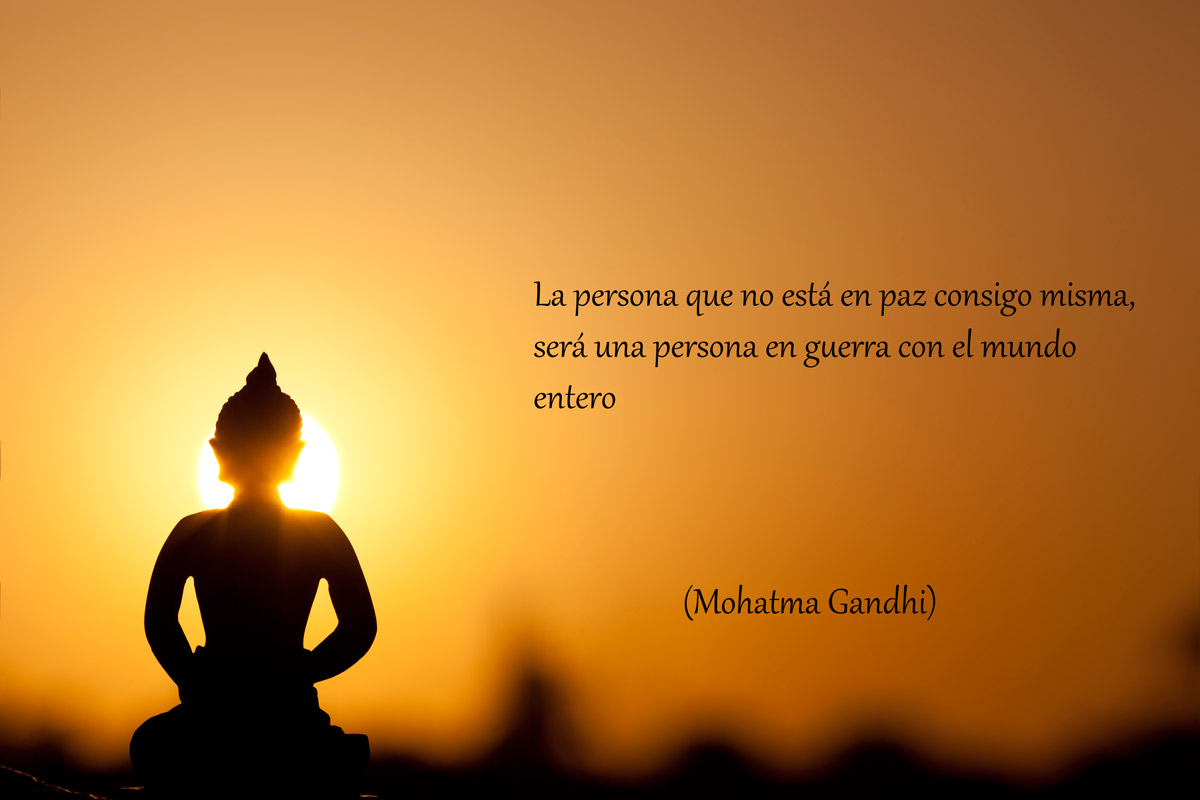 MUCHAS GRACIAS POR SU ATENCIÓN
Bibliografía consultada
Fontaine López, D. (2020): “Autocuidado físico, emocional y digital en tiempos de pandemia”.
García Hernández, J; Juarez Escamilla, Al. (2012): “Beneficios de la actitud resiliente en pacientes con padecimientos crónicos”.
 
Grau Rubio, C. (2013): “Fomentar la resiliencia en familias con enfermedades crónicas pediátricas”.
 
Piqueras Rodríguez, J.; et. Al. (2009): “Emociones negativas y su impacto en la salud mental y física”.
 
Federación Española de Enfermedades Raras (FEDER). (2009): “Guía de apoyo psicológico en enfermedades raras”.
 
García, M., & Domínguez, E. (2013): “Desarrollo teórico de la Resiliencia y su aplicación en situaciones adversas: Una revisión analítica”. 
 
Quinceno, J.; Vanaccia, S. (2011): “Resiliencia:  una perspectiva desde la enfermedad crónica en población adulta”.